An Introduction to product archaeology
Helping Students to Consider Non-Technical Factors in Their Engineering Design Decisions
David Gatchell, Director, MaDE Program, Clinical Associate Professor in Biomedical Engineering, Mechanical Engineering

Wei Chen, Wilson-Cook Professor in Engineering Design and Professor of Mechanical Engineering





Presentation to the NCEER Community, April 24th, 2013
Product dissection activities have become increasingly popular over the past 20+ years
Spurred by Sheri Sheppard’s ME 99: Mechanical Dissection course at Stanford, these activities …

Provide “hands-on” experiences in the classroom

Anchor the knowledge and practice of engineering

Identify relationships among engineering fundamentals and product (hardware) design

Increase awareness of the design process
Product dissection activities can facilitate in-depth investigation of manufacturing costs
Ulrich & Pearson considered 18 coffee makers from 9 manufacturers
Cost to manufacture: $5.92 to $9.28 (adjusted for features)
Retail price: $16.60 to $50.00 (adjusted for features)








Retail price (customer perception is independent of manufacturing cost)
Conclusion: design matters
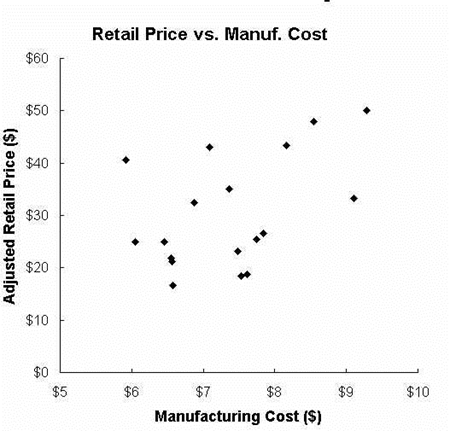 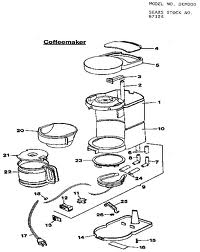 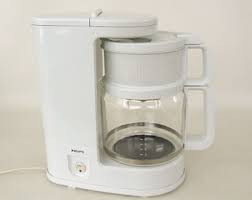 Ulrich and Pearson coined the phrase “product archaeology”
Principal focus of study

“… measure the manufacturing content … through analysis of the physical products themselves, and to estimate how variation in manufacturing content related to variation in cost in a hypothetical manufacturing setting. We call this approach product archaeology1.”
1Ulrich and Pearson, Management Science, 44:3, March 1998
Chen, Lewis & Simpson (and others) investigated whether product dissection activities facilitate understanding of GSEE factors
Motivated by ABET Outcome (h): “the broad education necessary to understand the impact of engineering solutions in a global, economic, environmental, and societal context”
Supported by NSF
CI-TEAM Implementation Project: A National Engineering Dissection Cyber-Collaboratory (1/2007 – 12/2008)
CCLI Phase II: Collaborative Research - Teaching the Global, Economic, Environmental, and Societal Foundations of Engineering Design through Product Archaeology (9/2009 – 9/2011
TUES Collaborative Research: Assessment of Product Archaeology as a Platform for Contextualizing Engineering Design (9/2012 – 8/2014)
Contextual Analysis (GSEE)
ABET outcome (h)
“…the broad education necessary to understand the impact of engineering solutions in a global, economic, environmental, and societal context”
Goals of contextual analysis
Better define design needs/objectives
Help develop design solutions that address the contextual aspects
Traditionally the needs have been defined by the physical operating conditions
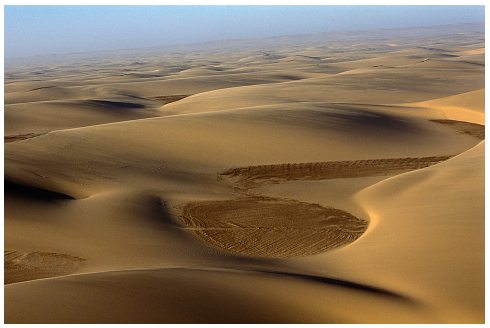 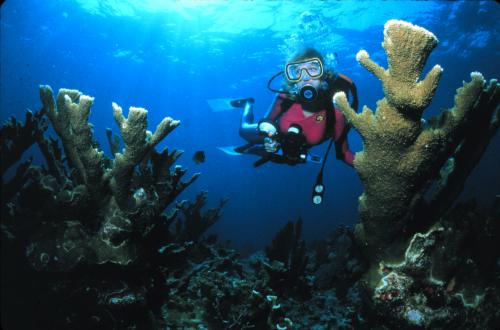 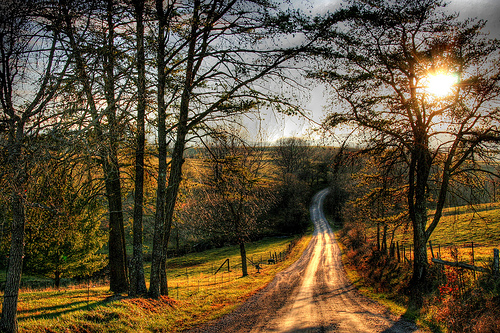 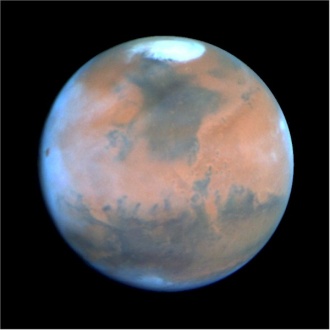 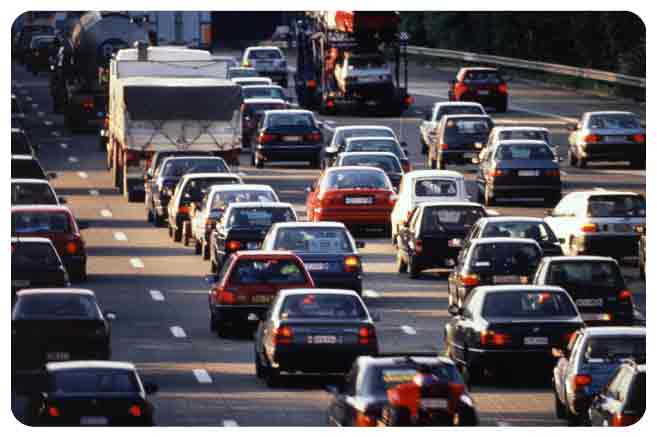 Definitions of the Four Factors
Factor one: Global
Design considerations that result from cultural and geographic traits specific 
to a region or originating from the interaction between two or more 
culturally/geographically distinct regions. 

Factor two: Economic
Design considerations that result from the economic conditions at the time of 
a product’s development and its past, present and projected sales and 
support life cycle.
[Speaker Notes: .]
Definitions of the Four Factors
Environmental Factors:
Design considerations that result from the environmental impact during the 
product’s development, manufacturing, sales, operation and disposal 
(cradle-to-grave or cradle-to-cradle)

Societal Factors:
Design considerations that result from considering the impact on the people 
and society within which a product is being used; these include issues such as safety, ergonomics, and lifestyle
Redefining product archaeology
By considering products as designed artifacts with a history rooted in their development, we will synthesize concepts from archaeology with advances in cyber-enhanced product dissection to implement new educational innovations that integrate global, economic, environmental, and societal concerns into engineering design-related courses using product archaeology.
4 Phases in an Archaeological Dig
Preparation

Excavation

Evaluation

Explanation
Mapping between Archaeological Exploration Phases and Kolb’s 4-stage Learning Model
Archaeological Approach 
to a Site

Preparation
Survey the site
Gather tools, etc.
Historic research
Excavation
Dig and extract
Collect specimens
Evaluation
Identify available technology
Carbon dating/chronology
Analyze found artifacts, food, tools, art etc.
Explanation
Draw conclusions based on gathered evidence
Kolb’s 4-Stage 
Learning Model

Reflective Observation
Conduct product research
Plan dissection process
Investigate product lifecycle
Concrete Experience
Dissect the product
Reverse engineering
Active Experimentation
Ask “what if” type questions
Benchmark other products
Conduct product and material experiments
Abstract Conceptualization
Draw conclusions based on gathered evidence
Template for developing product-based archaeological exercises: Preparation
Template for developing product-based archaeological exercises: Excavation
Template for developing product-based archaeological exercises: Evaluation
Template for developing product-based archaeological exercises: Explanation
Framework for Classifying Product  Dissection-based Activities
Expose: 

1st and 2nd year courses

Familiarize students with products and artifacts in 
a structured way

Teach engineering terminology and vocabulary

Highly structured to help students overcome anxiety with the engineering field
[Speaker Notes: DTC)]
Framework for Classifying Product  Dissection-based Activities
Expose: See ‘n Say Toy 

Consider the early design of the Farmer Says® See ‘n Say Model

Compare the level of technology, environmental impact, and lifestyle influence to the current model.

Provide recommendations for how the design of the current See and Say could improve on at least one of these dimensions.
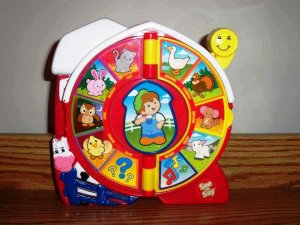 Framework for Classifying Product  Dissection-based Activities
Inspire: 

1st and 2nd year courses

Introduce design, graphics

Reinforce fundamentals from basic engineering courses
Statics and/or Mechanics of Materials

Less structure to promote self-discovery
Framework for Classifying Product  Dissection-based Activities
Inspire:  See ‘n Say Toy

Using other resources, including the cyber-collaboratory, compare and contrast the various See ‘n Say models.

How do these differences address different cultural, economic, and environmental needs around the globe?
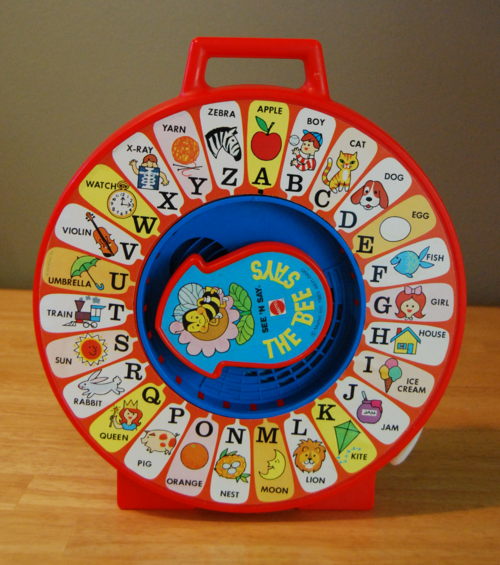 Framework for Classifying Product  Dissection-based Activities
Inquire

3rd and 4th year courses

Hands-on activities

Reinforce engineering principles and theory

Highly structured to ensure proper delivery
Framework for Classifying Product  Dissection-based Activities
Inquire:  See ‘n Say Toy

Design a brand new See ‘n Say model that minimizes energy use and environmental impact while maximizing the potential market globally.

Be sure to consider educational content, evolution of technology, and social use.
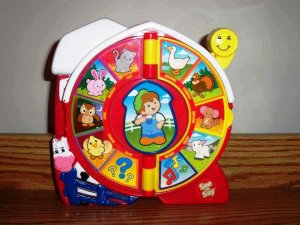 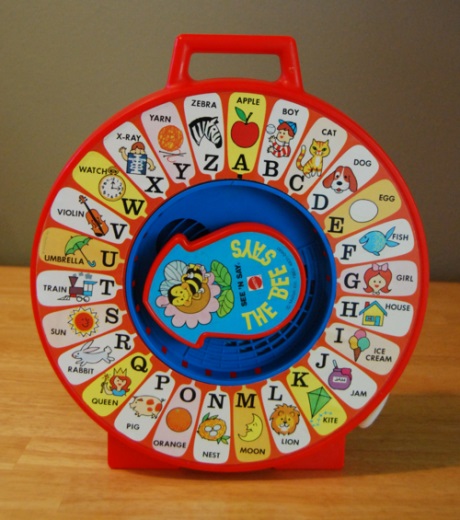 Framework for Classifying Product  Dissection-based Activities
Explore

3rd and 4th year courses

Hands-on activities

Reinforce engineering principles and theory

Highly structured to ensure proper delivery
Framework for Classifying Product  Dissection-based Activities
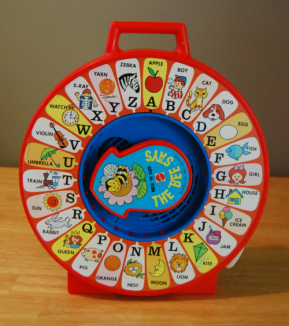 Explore:  See ‘n Say Toy

Design a global platform for See ‘n Say toys that can be customized to a wide array of cultures, markets, and educational uses. 

The platform will include a common product architecture that is flexible enough to accommodate diverse needs.
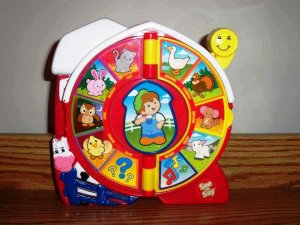 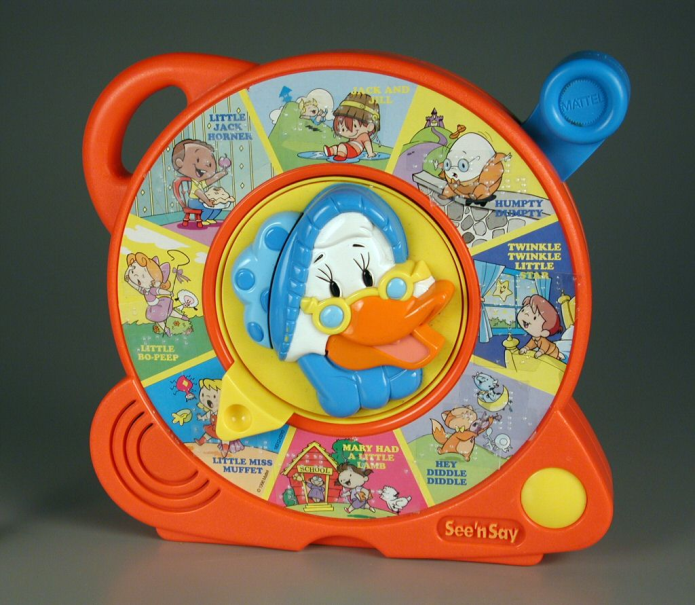 Interventions AT NU
ME 240

ME 398

DSGN 106-1,2

DSGN 298/398

DSGN 395
Interventions AT NU: ME 398
Product Archaeology Resources Assignment
Product Dissection Postulation
Product Dissection Lab and Report

Other deliverables
Conceptual Design Presentation
PDS
Detailed Design
Quiz(es)
Final Report
Product Dissection Lab - 2012
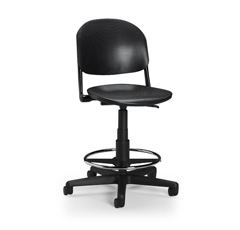 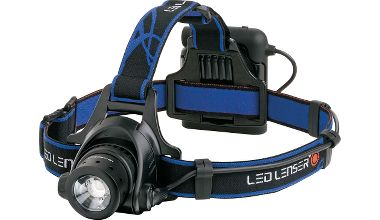 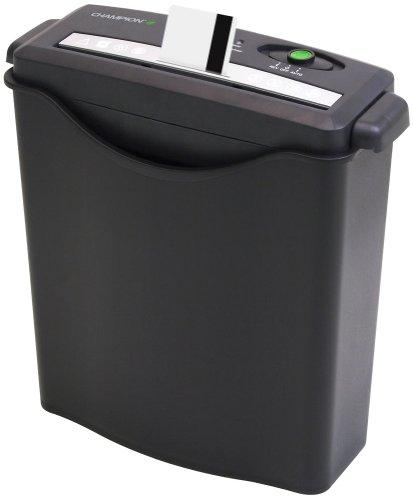 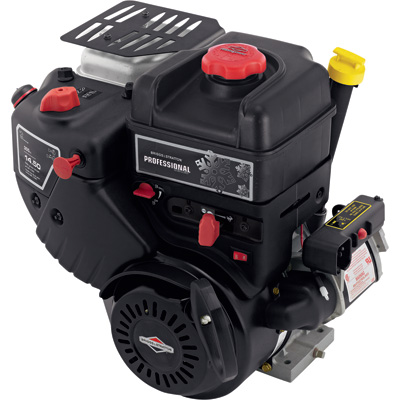 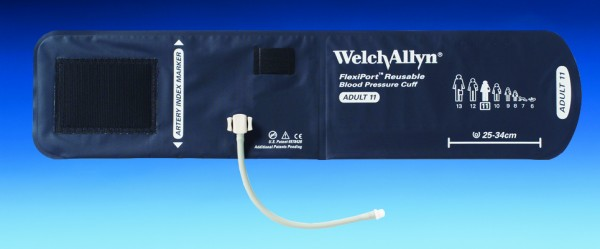 Comparison of dissected products and engineered solutions - 2012
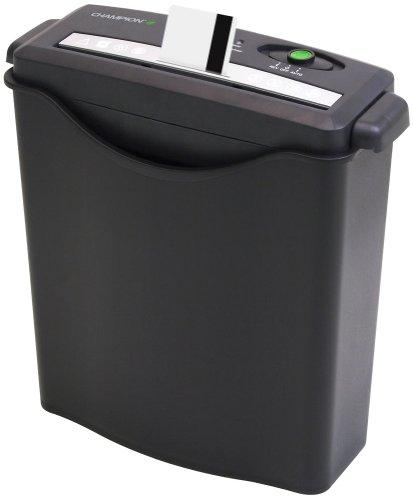 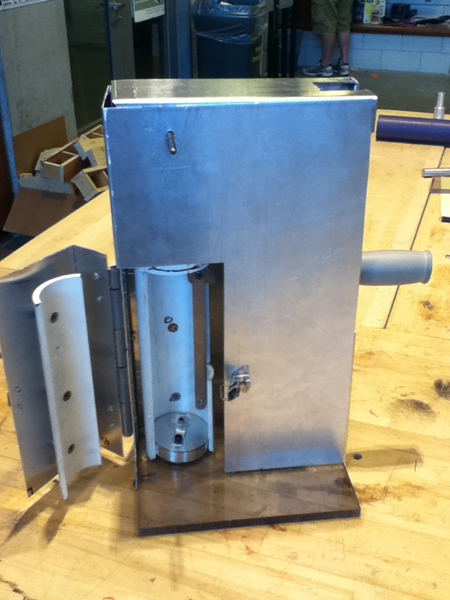 Polyethylene Terephthalate (PET) Bottle Crusher
Comparison of dissected products and engineered solutions - 2012
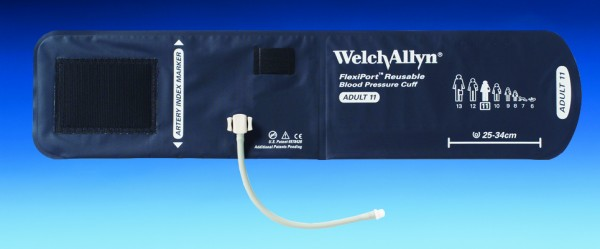 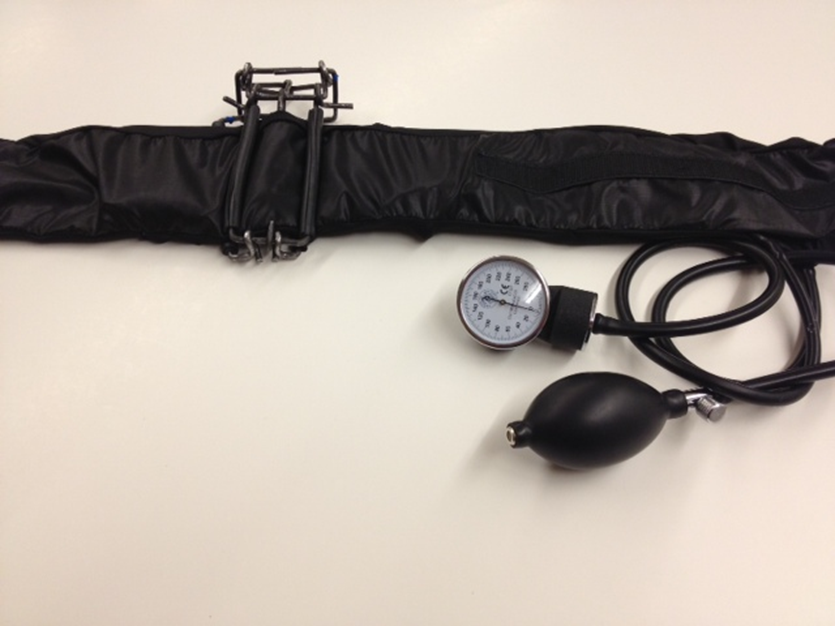 Pediatric Blood Pressure Cuff
Comparison of dissected products and engineered solutions - 2012
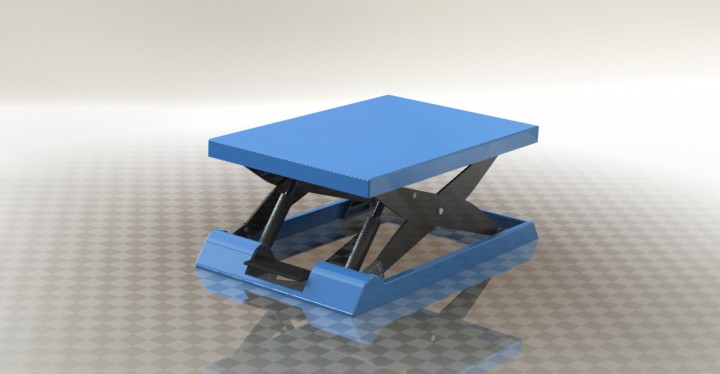 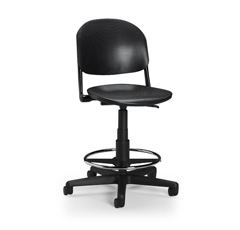 MedStep
Pre/post survey for product archaeology assessments
1. SELF-EFFICACY (DEGREE OF CONFIDENCE)
DIRECTIONS: Rate your current degree of confidence (i.e. belief in your current ability) to perform the following tasks by marking a number from 0 to 100.
0 = cannot do at all		100 = highly certain can do
When responding to the above questions, what engineering tasks came to mind?
Engineering design task(s): ________________________________________________________________
Pre/post survey for product archaeology assessments
2. ENGINEERING CONTEXTS
DIRECTIONS: In the following section, you will be asked to rate your skill level and abilities. If you’re unfamiliar with, or have had no experience with, any of these, select the “Weak/none” option.
.
4. DEMOGRAPHICS
Name: _______________________________		
Date: ______________________
Gender (circle): 	Male	Female
Course Title and Name:
Institution:
Major:
Current Class Standing: 	
Freshman	
Sophomore	
Junior     	
Senior		
Post-Baccalaureate
Contextual Analysis Assignment“Prosthetics”NU – DSGN 106-1, Fall 2012
Directions: Please complete each of the following questions fully. There are no right or wrong answers. Simply answer the questions to the best of your ability.

List ALL of the factors that you envision influencing your design for this course and explain why they are important.
In what ways to you think the factors that you listed above are similar to and different from:
Your friends?
Individuals in different parts of the US?
Individuals in different countries?
Product Archaeology Assessment“Prosthetics”NU – DSGN 106-1, Fall 2012
Design Challenge: 
You have asked to design the next generation of upper-limb products for the company DTC Prosthetics. 

List all the factors you need to consider that would influence your design decisions. 

Describe how you would go about developing a solution to this design.
Product Dissection Lab - 2013
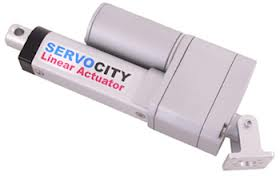 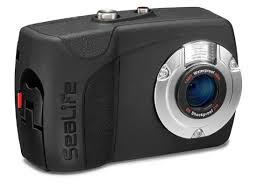 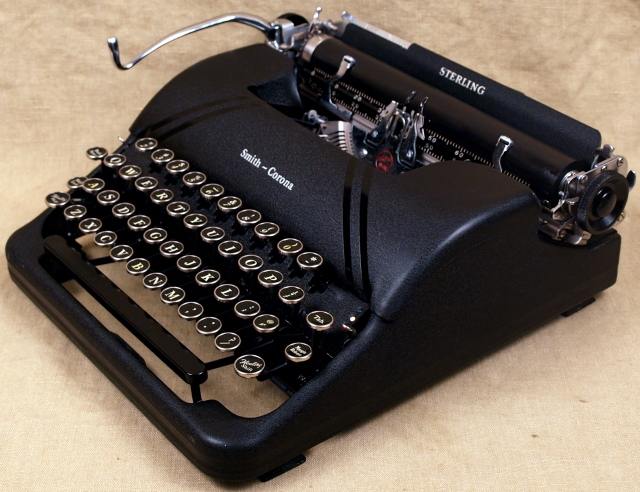 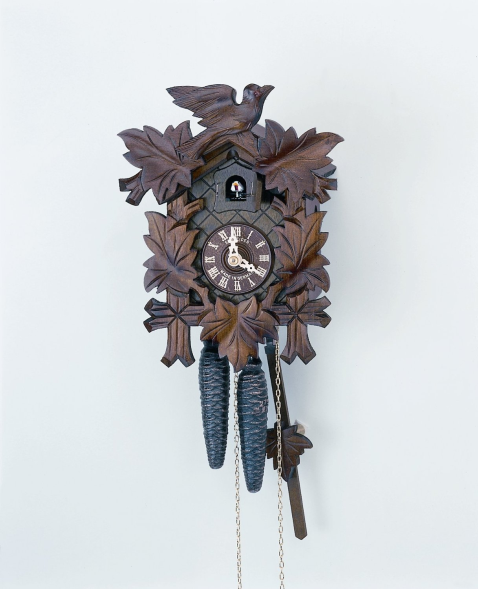 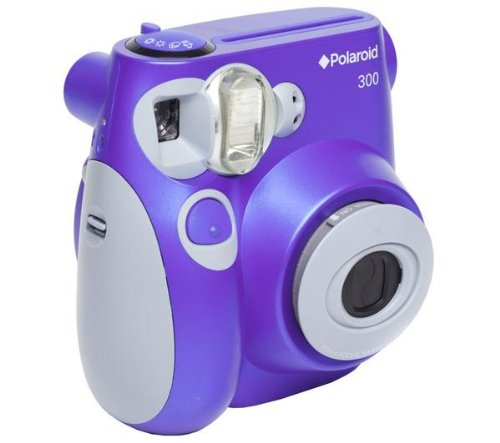 [Speaker Notes: Add significance results]
**
**
[Speaker Notes: Add significance results]
Dissemination plans
TUES* Type 3 project
Support large scale projects (max 5 years, $5M)
Emphasize dissemination and evaluation across a broad spectrum

2014 – 2019
Across universities
Across disciplines
*TUES = Transforming Undergraduate Education in STEM 
(formally CCLI = Course, Curriculum, and Laboratory Improvement)
Dissemination plans - Goals
Goal 1: Coordinate a networked community of users

Goal 2: Promote PA through inter-university collaborations, K-12 outreach, and other informal learning opportunities within the community

Foster nationwide adoption through faculty development, graduate and undergraduate student mentoring
Other than ABET outcome (h) are there other reasons to educate our students in these areas?
Profitability

Safety

Social implications

Sustainability implications
Limitations of GSEE analysis
Ulrich and Pearson performed a quantitative analysis of manufacturing and assembly costs

We do not have quantitative rubrics for G, S and V

Global – Downey’s work

S - ?

V – Masanet’s life cycle analysis?
GSEE Lenses provide perspective
Students may consider GSEE factors indirectly, but formalizing the process has value.
Examples: 
Asking DTC students to consider societal factors really emphasized the importance of the aesthetics in their designs. 
Asking DSGN 298/398 students to consider environmental factors forced them to evaluate their choice of materials. 
Asking ME 398 students to consider economic factors caused students to be more aware of budgets for all stakeholders involved.